МКДОУ« Детский сад №3 п. Тёплое»
«Развитие графомоторного рисования для детей старшего дошкольного возраста»

Разоренова Ольга Ивановна
Педагог- психолог
«Именно творческая деятельность делает ребёнка существом , обращённым к будущему ,созидающим его и видоизменяющим своё настоящее».
Л.С.Выгоцкий
Графомоторный навык – это определённое положение и движения пишущей руки, которое позволяет : рисовать, раскрашивать, копировать простейшие узоры, соединять точки, правильно удерживать пишущий предмет.
Основные направления работы по развитию графомоторных навыков:
- развитие мелкой моторики рук;
- тренировка зрительно-моторных координаций;
- тренировка слухомоторных координаций;
- обучение ориентировке на листе бумаги;
- выполнение графических упражнений.
Связь развития мелкой моторики рук с обучением письму к школе.
Письмо - это сложный навык ,включающий в себя выполнение тонких координированных движений руки.
Техника письма требует согласованной работы мелких мышц кисти и всей руки, хорошо развитого зрительного восприятия и произвольного внимания.
Развитие мелкой моторики рук - это подготовка руки к письму в школе.
Знакомство с графомоторнымнавыком
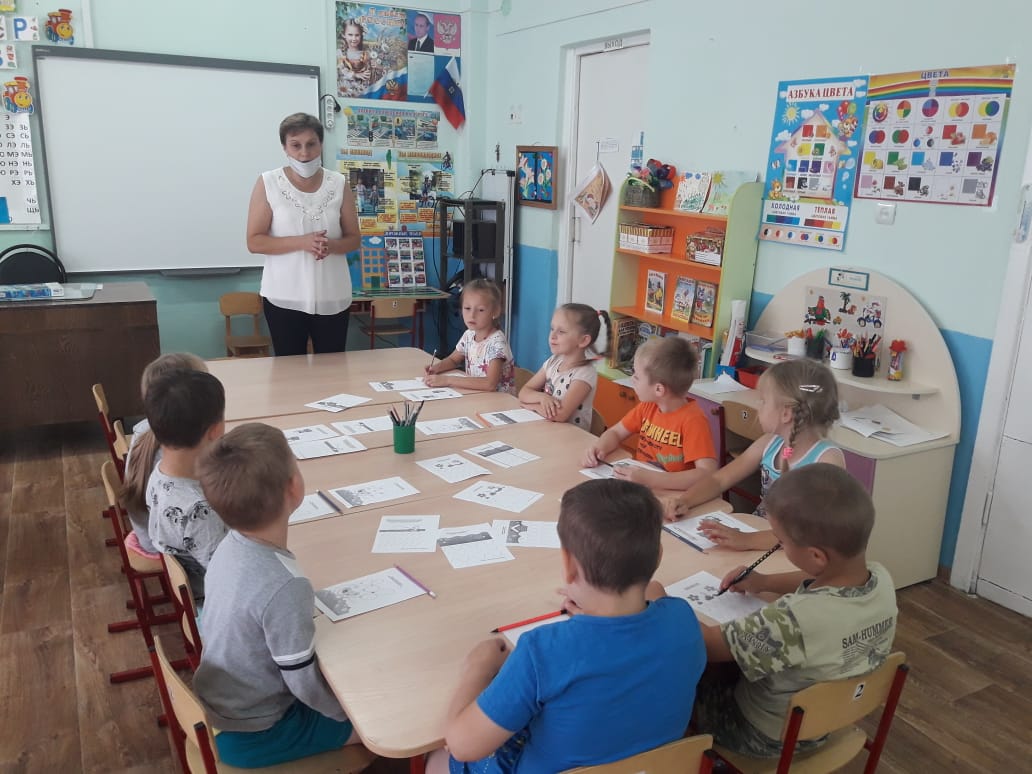 Пальчиковая гимнастика.
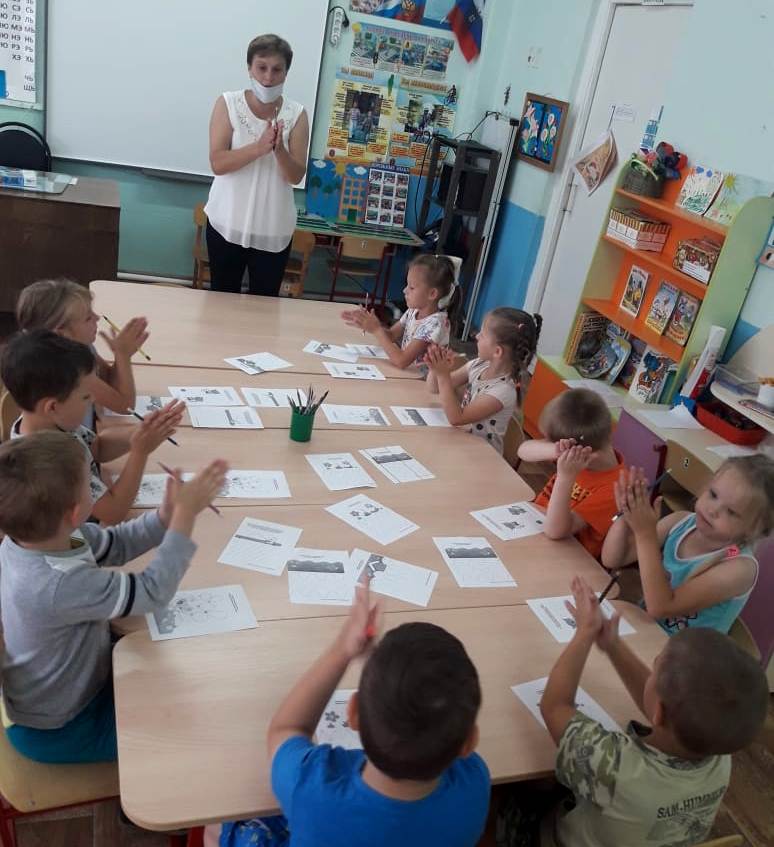 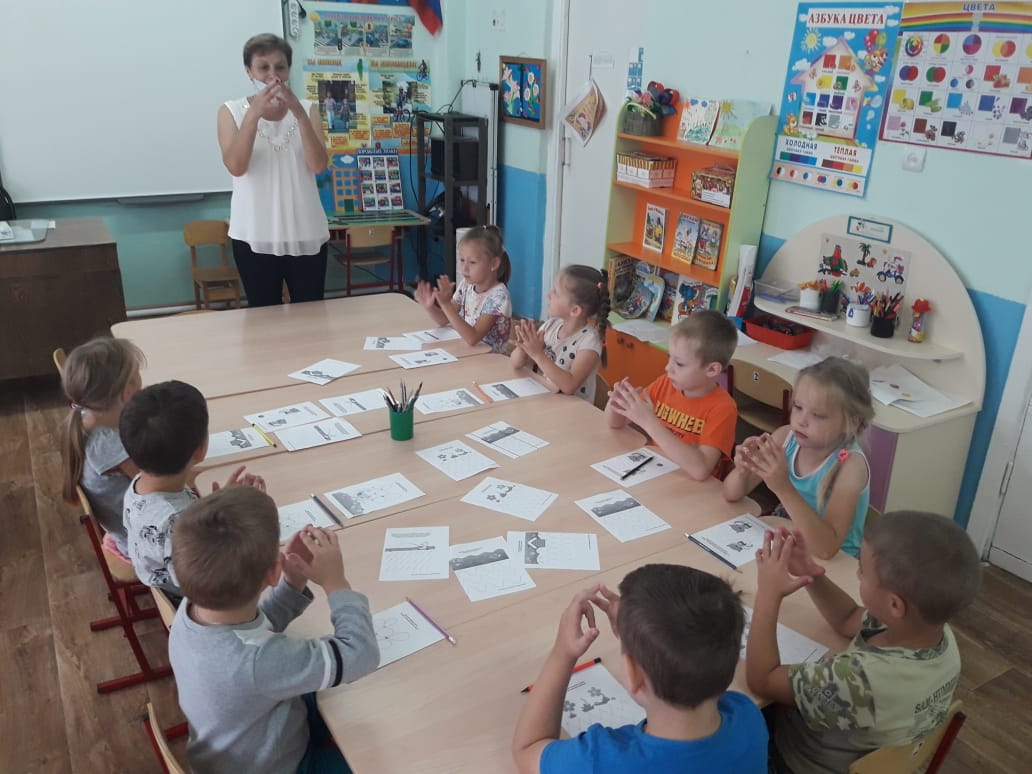 Обвести рисунок по точкам.
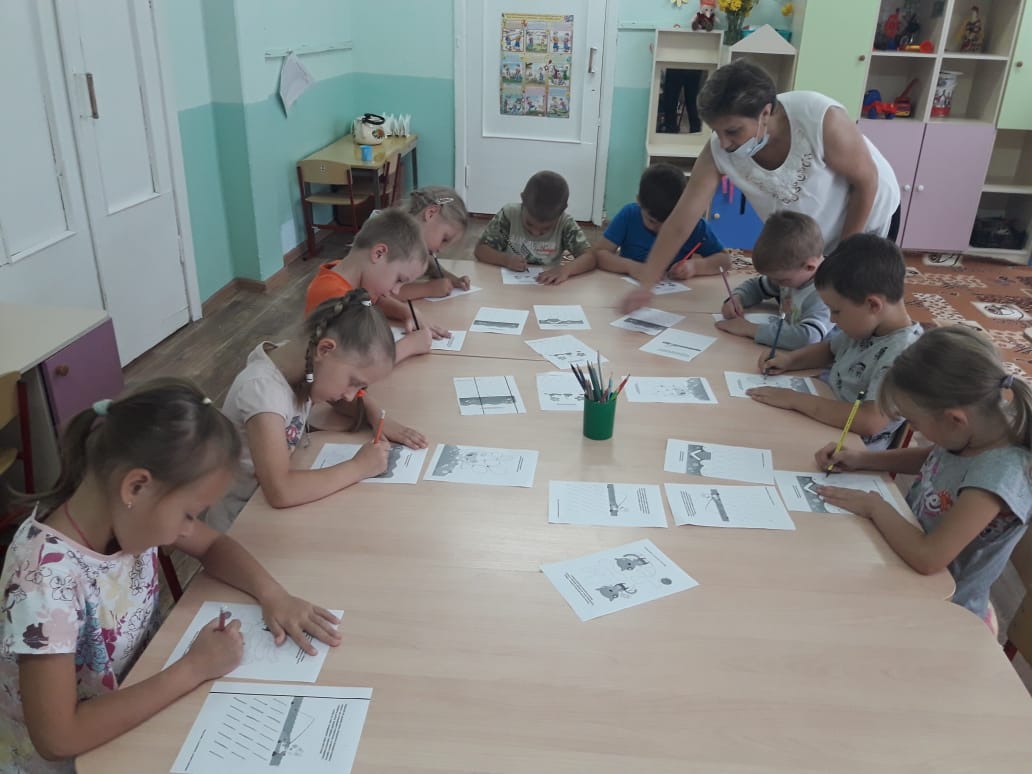 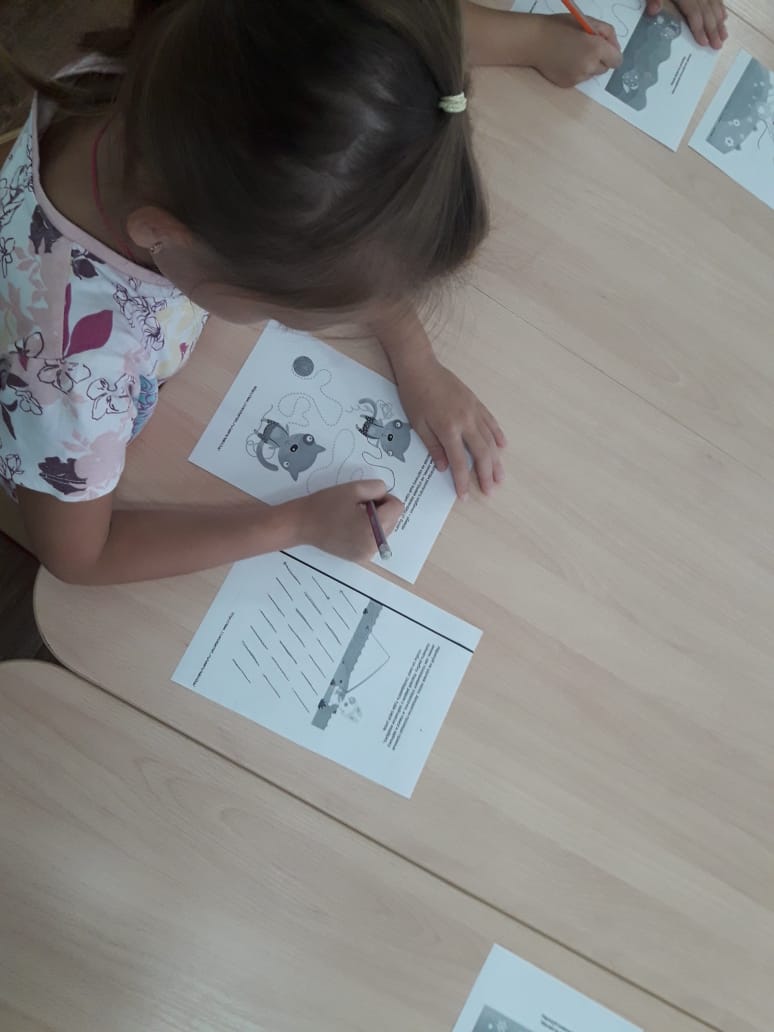 Графомоторное рисование.
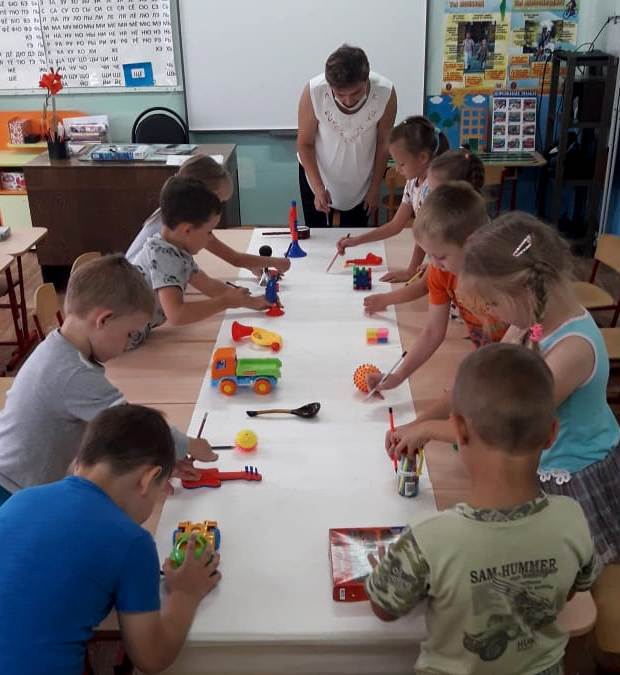 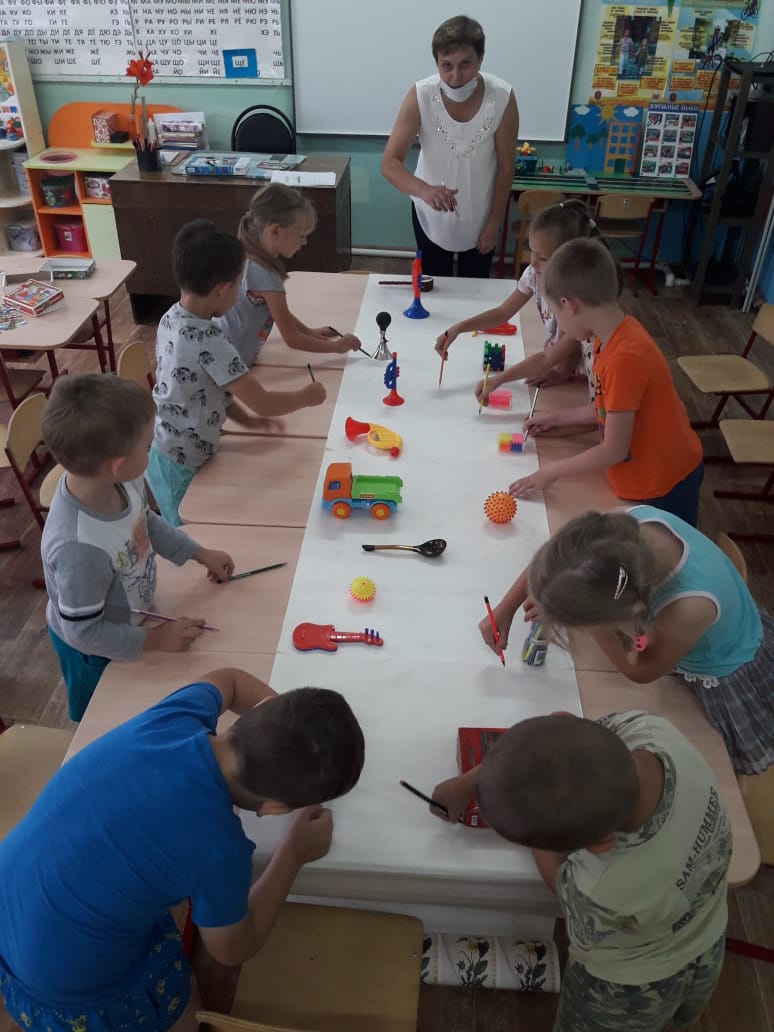 Тренируем левое и правое полушарие.
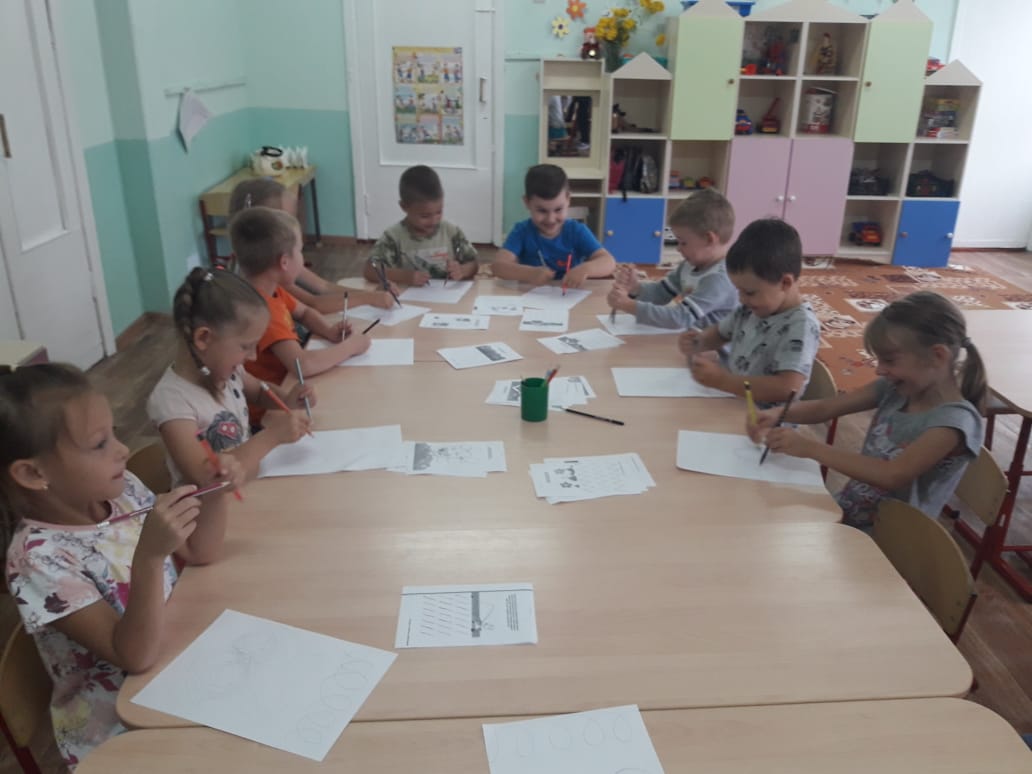 Графический диктант.
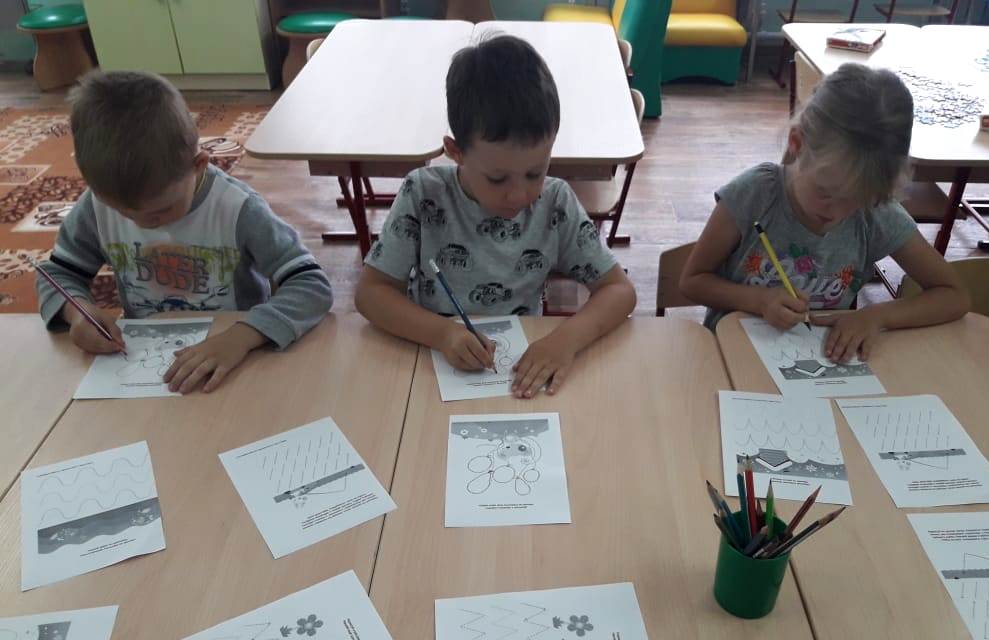